Как правильно составить понятную апелляционную и кассационную жалобы в Арбитражный суд. Внешнее изложение жалобы.
Пилипенко Елена АлексеевнаМагистр юриспруденции, член «Ассоциации юристов России», советник государственной гражданской службы 3 класса, руководитель юридического центра
Содержание
Апелляционная жалоба, правила составления и подачи в суд.
Кассационная жалоба, правила составления и подачи в суд.
Ответы на вопросы, разбор образцов.
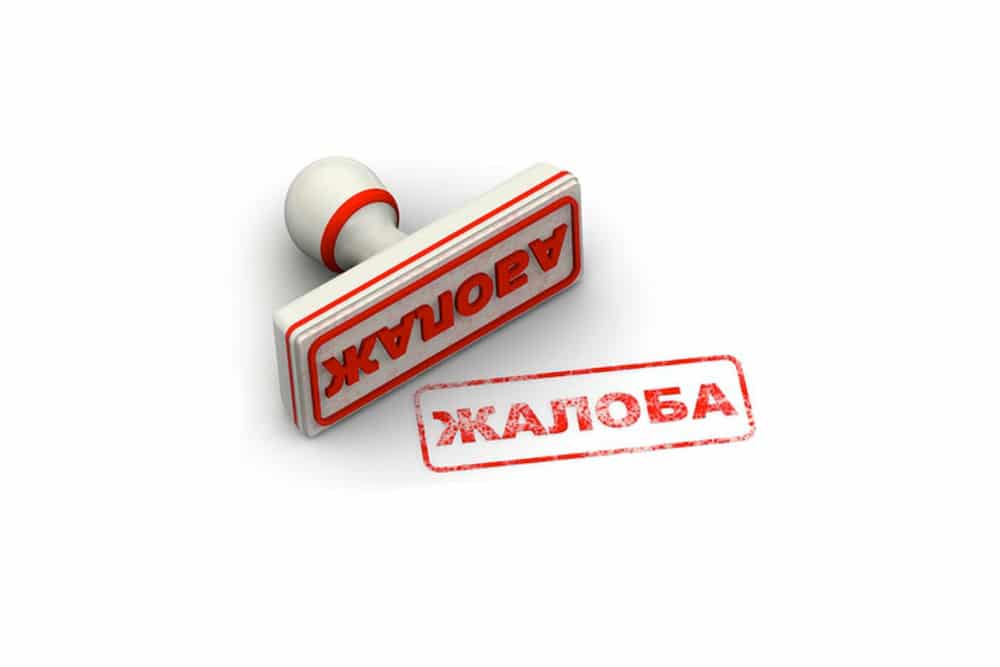 Решение арбитражного суда первой инстанции не является окончательным, поскольку может быть обжаловано в порядке апелляционного и кассационного производства.
В апелляционном порядке обжалуется решение суда, не вступившее в законную силу. 
Кассационный порядок обжалования применяется лишь в отношении решений, вступивших в законную силу.
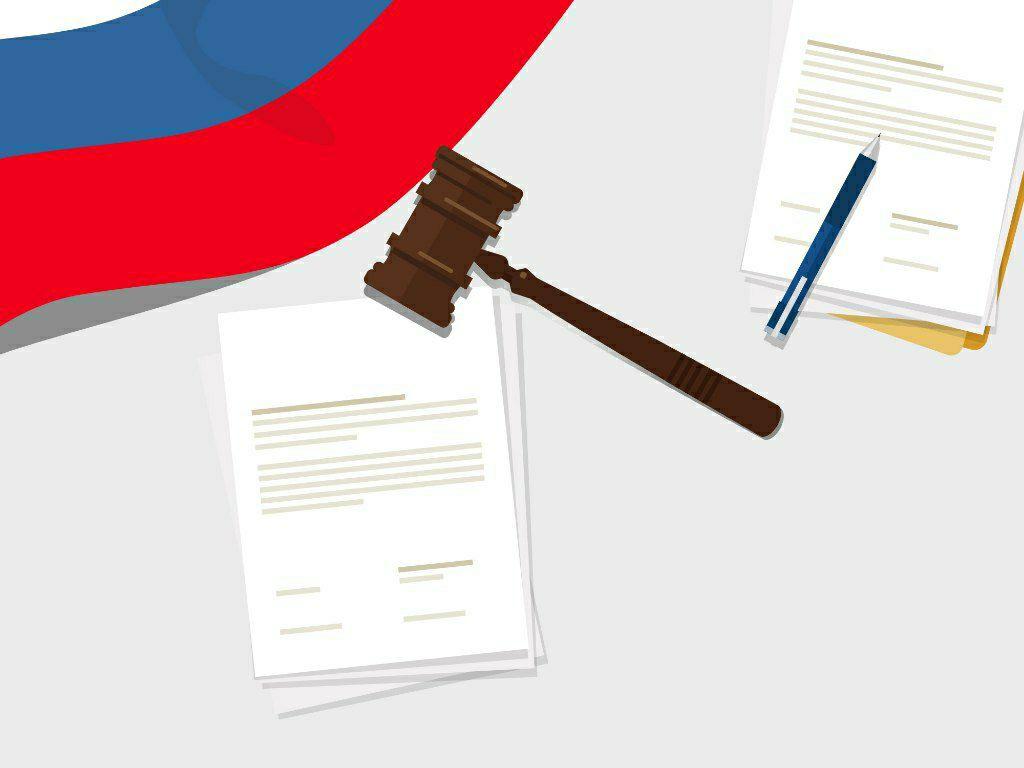 Апелляционный порядок обжалования решения арбитражного судапервой инстанции
Апелляционная жалоба подается через арбитражный суд первой инстанции, принявший решение, который обязан направить ее вместе с делом в суд апелляционной инстанции в трехдневный срок со дня поступления жалобы в суд.
Жалоба может быть подана в арбитражный суд:
 на бумажном носителе 
в электронном виде, в том числе в форме электронного документа.
Жалоба подписывается лицом, подающим жалобу, или его представителем, уполномоченным на подписание жалобы.
В апелляционной жалобе указываются следующие сведения:
наименование арбитражного суда, в который подается жалоба;
 наименование заявителя жалобы и других участвующих в деле лиц; 
арбитражный суд первой инстанции, принявший обжалуемое решение,
 номер дела и дата принятия решения, 
а также предмет спора.
В апелляционной жалобе должны быть также указаны требования и основания, по которым заявитель обжалует решение, со ссылкой на законы, иные нормативные правовые акты, обстоятельства дела и имеющиеся в деле доказательства, перечень прилагаемых к жалобе документов.
 также указать номера телефонов, факсов, адреса электронной почты и иные сведения, необходимые для рассмотрения дела, а также может заявить в апелляционной жалобе ходатайства.
Важной процессуальной обязанностью лица, подающего апелляционную жалобу является:
информирование всех участвующих в деле лиц об обжаловании решения суда первой инстанции путем направления им копии апелляционной жалобы и прилагаемых к ней документов заказным письмом с уведомлением о вручении либо вручить их лично под расписку участникам спора или их представителям
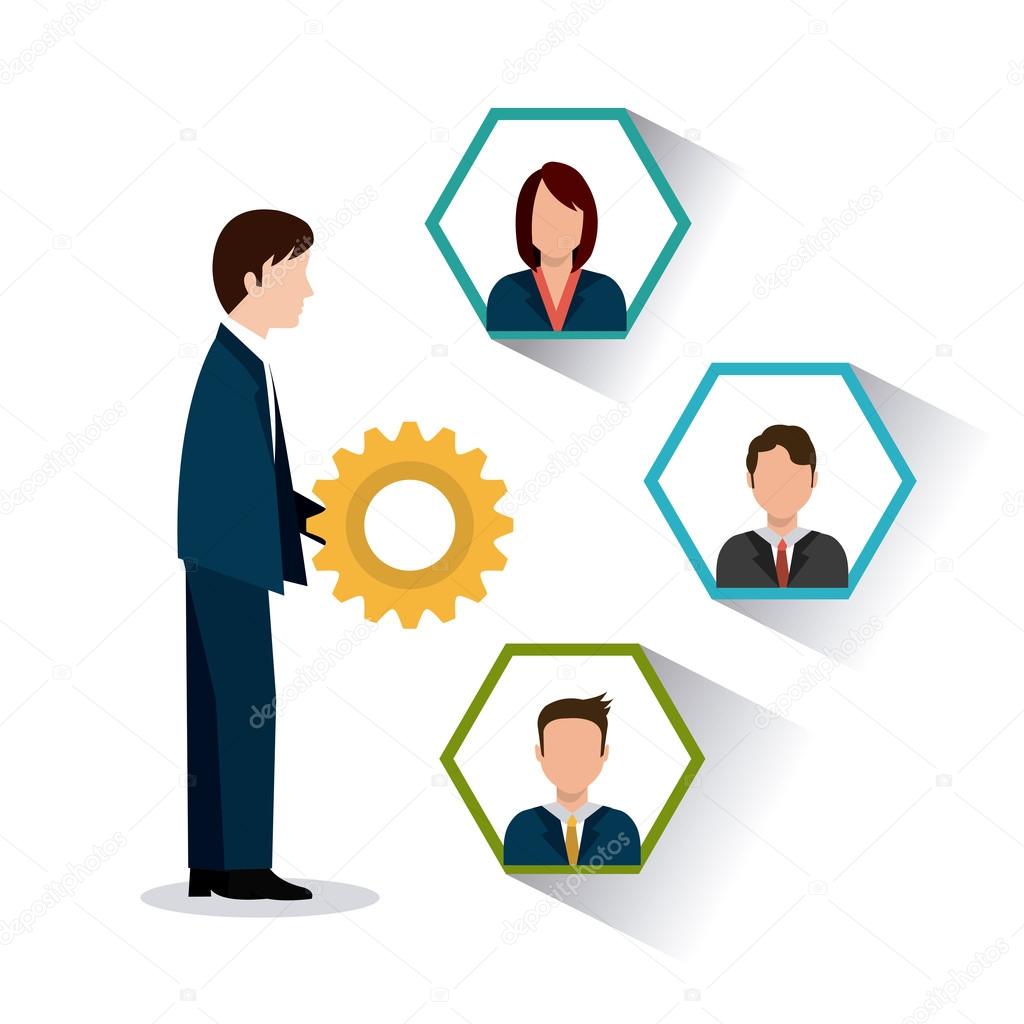 При направлении апелляционной жалобы в арбитражный суд заявитель должен приложить к жалобе следующие документы:
копию решения суда первой инстанции;
 документ, подтверждающий уплату государственной пошлины в установленных порядке и размере или право на получение льготы по уплате государственной пошлины, либо ходатайство о предоставлении отсрочки, рассрочки ее уплаты или об уменьшении размера; 
документ, подтверждающий направление или вручение другим участникам процесса копий апелляционной жалобы и приложенных к ней документов; 
доверенность или иной документ, подтверждающие полномочия на подписание апелляционной жалобы.
Важно обратить особое внимание на указанные выше требования АПК РФ к оформлению апелляционной жалобы и прилагающимся к ней документам.
Сроки обжалования решения арбитражного судапервой инстанции в апелляционном порядке
Апелляционная жалоба может быть подана в течение одного месяца после принятия обжалуемого решения арбитражного суда первой инстанции (ч. 1 ст. 259 АПК РФ).
Апелляционная жалоба на решение, рассмотренное в порядке упрощенного производства, может быть подана в течение пятнадцати дней со дня его принятия. В случае составления судом мотивированного решения по делу, рассмотренному в порядке упрощенного производства, срок на подачу апелляционной жалобы исчисляется с даты изготовления мотивированного решения (ч. 3 ст. 229 АПК РФ).
В случае пропуска срока на подачу апелляционной жалобы срок может быть восстановлен арбитражным судом по ходатайству заявителя жалобы (ч. 2 ст. 259 АПК РФ).
Ходатайство о восстановлении срока должно быть подано в письменной форме одновременно с подачей апелляционной жалобы. Такое ходатайство может быть изложено в тексте апелляционной жалобы либо приложено к жалобе в виде отдельного документа.
В ходатайстве о восстановлении пропущенного срока на подачу апелляционной жалобы нужно обязательно указать причину пропуска срока.
В случае пропуска срока на обжалование решения суда и отсутствия ходатайства о восстановлении срока арбитражный апелляционный суд возвратит апелляционную жалобу заявителю (п. 3 ч. 1 ст. 264 АПК РФ).
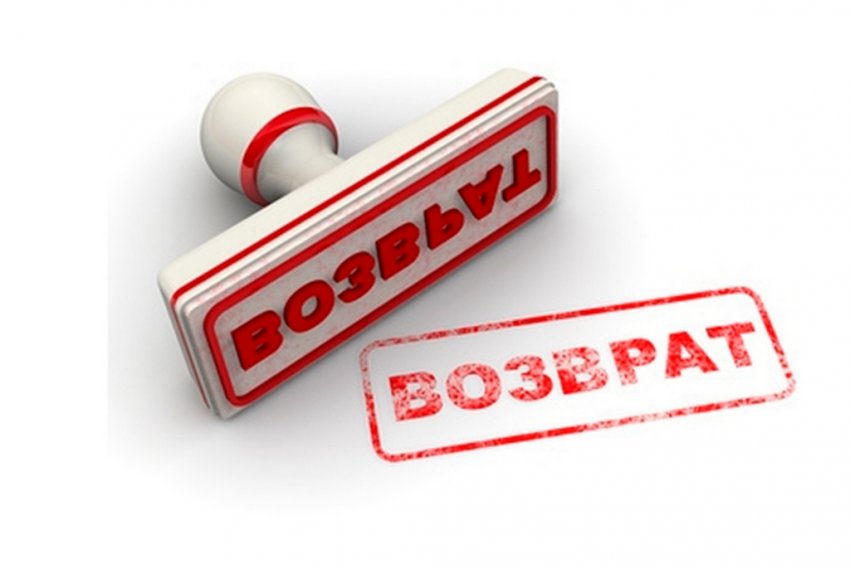 Кассационный порядок обжалования решенияарбитражного суда первой инстанции
Кассационный порядок обжалования решения арбитражного суда первой инстанции применяется в отношении решений, вступивших в законную силу.
Необходимым условием подачи кассационной жалобы является обжалование решения суда в суд апелляционной инстанции (ч. 2 ст. 181, ч. 1 ст. 273 АПК РФ) (принцип последовательного обжалования судебных актов судов первой и апелляционной инстанций).
Порядок подачи кассационной жалобы аналогичен порядку подачи апелляционной жалобы.
В течение трех дней с момента поступления жалобы суд первой инстанции обязан направить ее вместе с делом в суд кассационной инстанции.
Жалоба подается в письменной форме. Она может быть направлена в суд по почте, в электронном виде либо может быть сдана непосредственно в канцелярию суда первой инстанции.
При подготовке кассационной жалобы нужно учесть требования АПК РФ к форме и содержанию жалобы
наименование арбитражного суда, в который подается кассационная жалоба; 
наименование лица, подающего жалобу, и его процессуальное положение, а также указать других лиц, участвующих в деле, их адреса или место жительства; 
наименование арбитражного суда, принявшего обжалуемое решение; 
Постановление;
 номер дела и дату принятия решения, постановления;
 предмет спора.
В тексте кассационной жалобы должны быть также указаны требования заявителя жалобы о проверке законности обжалуемого судебного акта и основания, по которым заявитель обжалует решение, постановление. При этом обязательна ссылка на законы или иные нормативные правовые акты, обстоятельства дела и имеющиеся в деле доказательства.
В кассационной жалобе нужно указать перечень прилагаемых к жалобе документов.

Заявитель жалобы вправе также указать номера телефонов, факсов, адреса электронной почты и иные необходимые для рассмотрения дела сведения, имеющиеся ходатайства.

Обязанностью заявителя кассационной жалобы является направление заказным письмом с уведомлением о вручении либо вручение под расписку копии жалобы и прилагаемых к ней документов другим участникам процесса (ч. 3 ст. 277 АПК РФ).
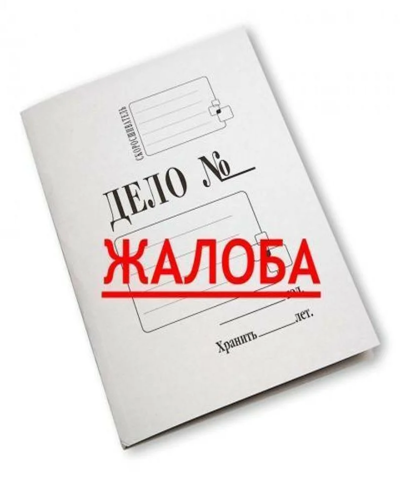 Перечень документов, которые должны быть приложены к жалобе:
копия обжалуемого судебного акта; 
документы, подтверждающие уплату государственной пошлины в установленных порядке и размере или право на получение льготы по уплате государственной пошлины, либо ходатайство о предоставлении отсрочки, рассрочки уплаты государственной пошлины, об уменьшении ее размера; 
документы, подтверждающие направление или вручение другим лицам, участвующим в деле, копий кассационной жалобы и прилагающихся к ней документов;
 доверенность или иной документ, подтверждающие полномочия на подписание кассационной жалобы.
Срок рассмотрения кассационной жалобы
Согласно ч. 1 ст. 285 АПК РФ кассационная жалоба на решение суда первой инстанции должна быть рассмотрена кассационным судом в срок, не превышающий двух месяцев со дня поступления кассационной жалобы вместе с делом в арбитражный суд кассационной инстанции. В случае поступления кассационной жалобы в арбитражный суд кассационной инстанции до окончания срока ее подачи срок рассмотрения кассационной жалобы исчисляется со дня истечения срока подачи кассационной жалобы.
Двухмесячный срок, установленный ч. 1 ст. 285 АПК РФ, может быть продлен председателем арбитражного суда по мотивированному заявлению судьи до шести месяцев в связи с особой сложностью дела, со значительным числом участников арбитражного процесса.
Сроки обжалования решения арбитражного судапервой инстанции в кассационном порядке
По общему правилу кассационная жалоба может быть подана в течение двух месяцев со дня вступления в законную силу решения арбитражного суда первой инстанции.
В случае пропуска срока на подачу кассационной жалобы он может быть восстановлен по ходатайству заявителя жалобы. 
Согласно ч. 2 ст. 276 АПК РФ срок может быть восстановлен лишь при условии, что ходатайство подано не позднее чем через шесть месяцев со дня вступления в законную силу обжалуемого судебного акта, или, если ходатайство подано лицом, не привлеченным к участию в деле (ст. 42 АПК РФ), со дня, когда это лицо узнало или должно было узнать о нарушении его прав и законных интересов обжалуемым судебным актом.
Пилипенко Елена Алексеевнамагистр юриспруденциичлен Ассоциации юристов России
Контакты:
Адрес: г. Брянск, ул. Ромашина д.32 тц «Одиссей», 2 этаж, офис «Юрист»
эл.почта::elena@pilipenko32.ru
тел. 8 (910) 232-91-90
Сайт: www.pilipenko32.ru
СПАСИБО 
ЗА ВНИМАНИЕ!